Agile reflection
1
Sprint Review Kahoot (8 minutes)
Kahoot Link: https://create.kahoot.it/share/tdm-agile-review/2d89128e-9e57-4d18-8f67-4e8b703d7493
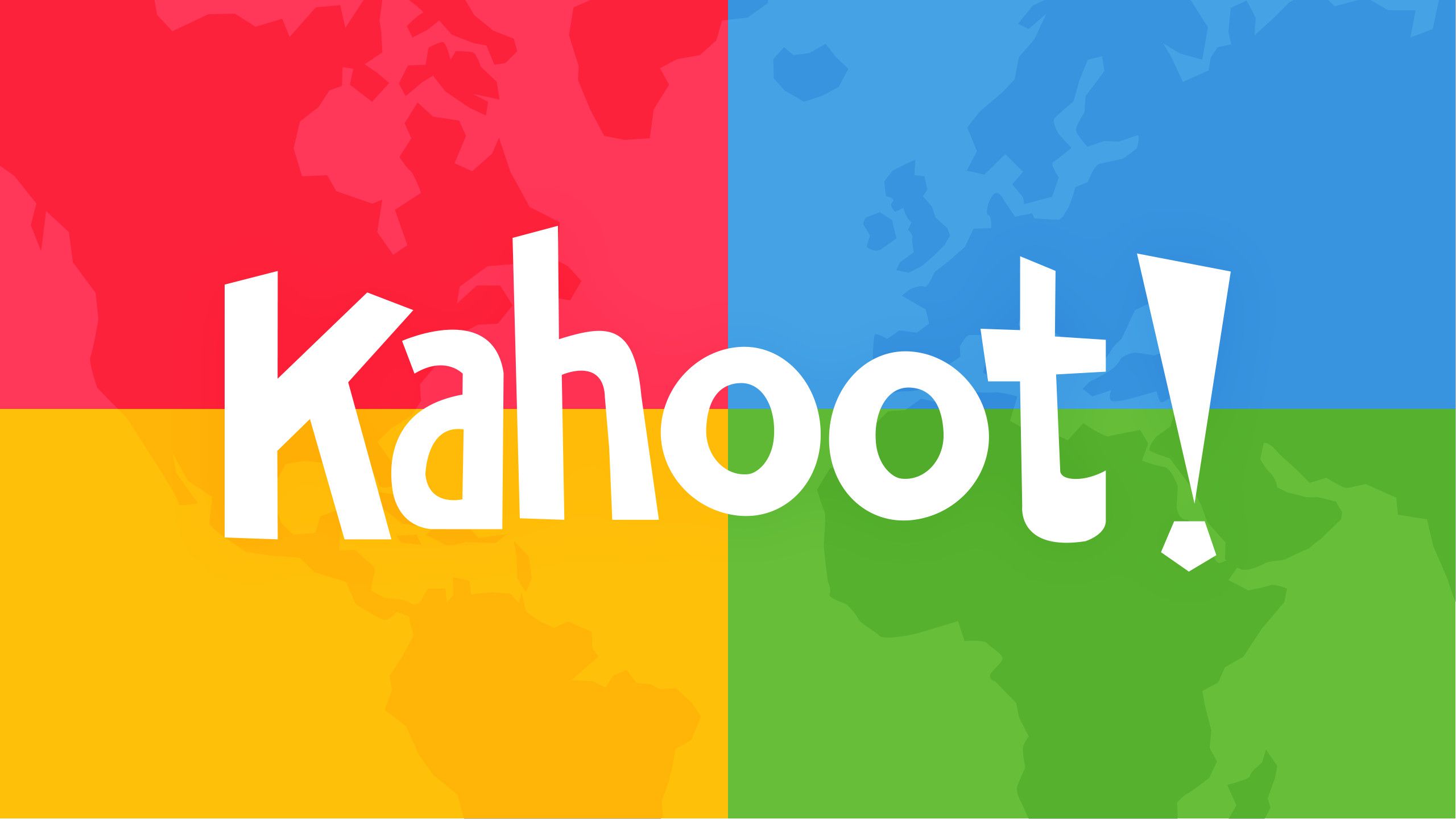 2
9/4/23
Sprint Retrospective (8 minutes)
What went well during Sprint #1? (Lego Activity, Mentor/Lab Meeting)

What didn’t go well during Sprint #1? (Lego Activity, Mentor/Lab Meeting)

How can we improve Sprint #2?

What are some questions you have regarding Spring #1?
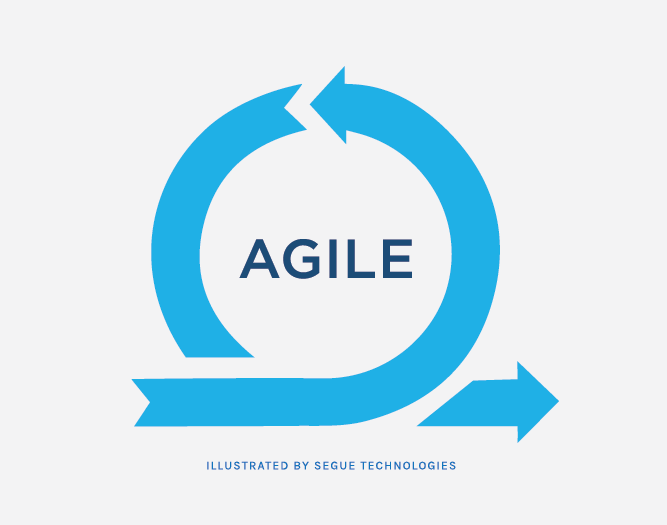 3
9/4/23
Stand-up (5-10 minutes)
What have you been working on since the last meeting?

What are you currently working on?

Are there any blockers or barriers preventing you from doing your work?
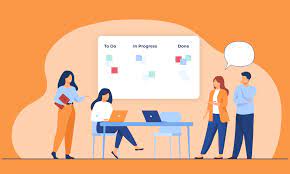 4
9/4/23
Sprint Planning
What are some task we want to focus on completing this sprint?

Who will work on these task(s)?

What will the final product of this task look like?
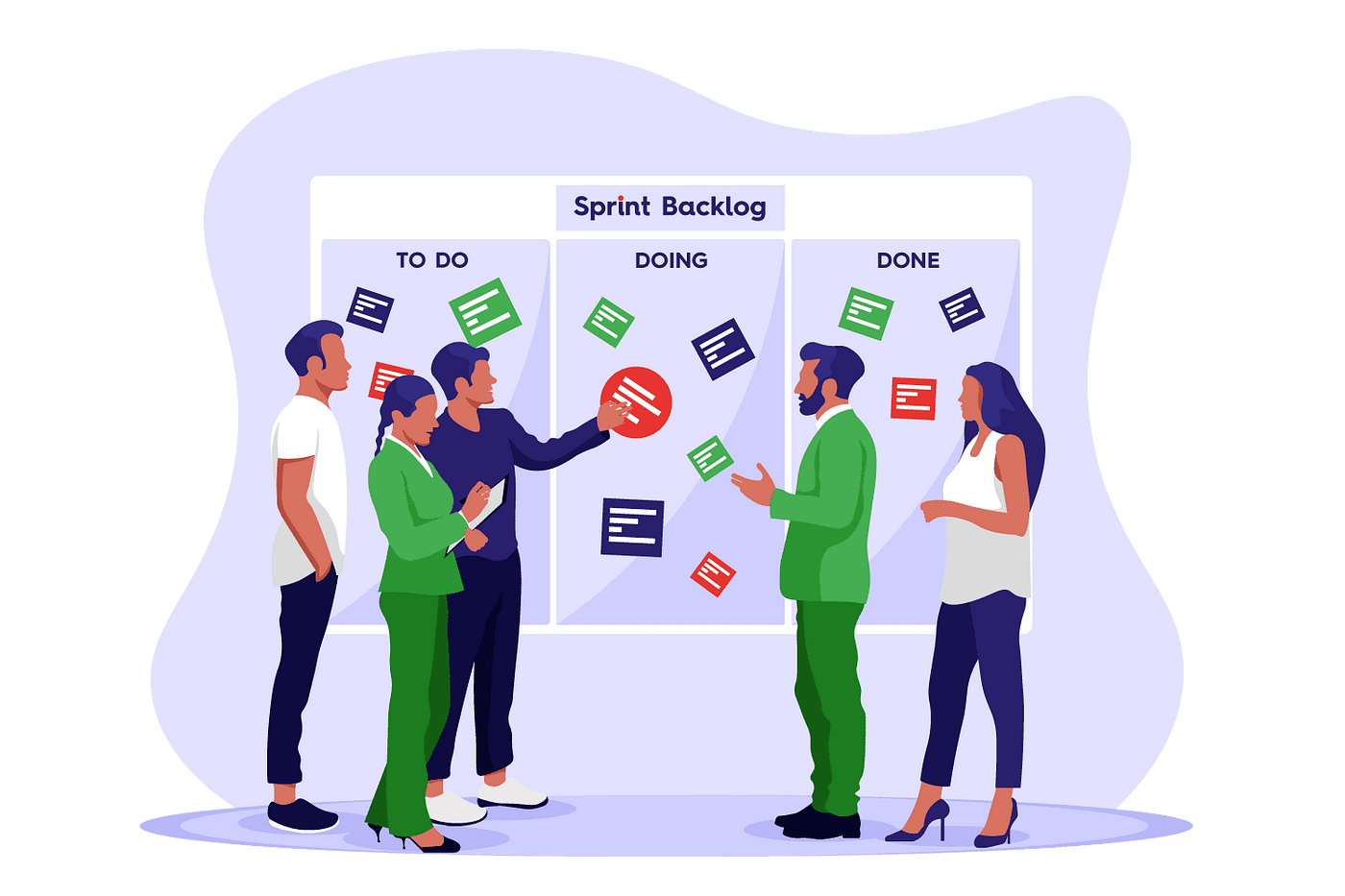 5
9/4/23
Github on Anvil
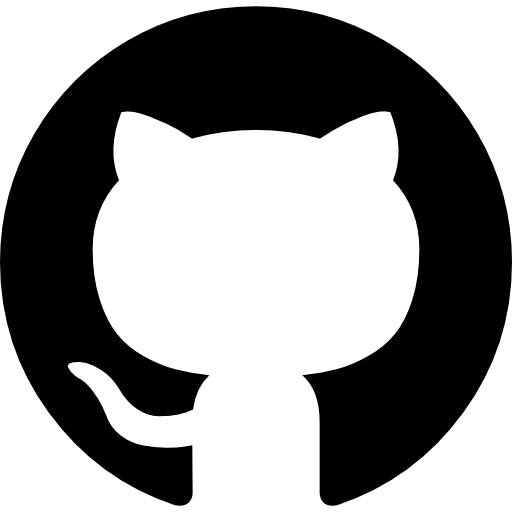 Github on Anvil Guide: 
https://the-examples-book.com/starter-guides/tools-and-standards/git/github-anvil
6
9/4/23
Starter Guide & Literature Review
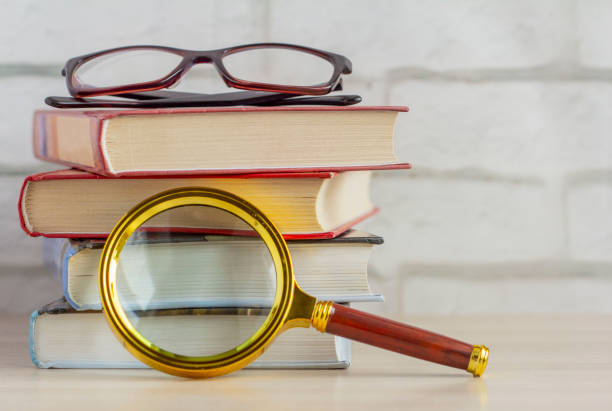 Starter guides:  https://the-examples-book.com/starter-guides/introduction
Purdue literature review guide: https://guides.lib.purdue.edu/research_approaches/litreview
7
9/4/23